Tutorial 3: Discrete Random Variables 1
Yihan Zhang and Baoxiang Wang
Spring 2017
1
Discrete Random Variable
A random variable is discrete if its range is finite or countably infinite.
Each discrete random variable has an associated probability mass function (PMF).
Real Number Line
2
Example 1: Discrete random variables
3
Example 2: Soccer Game
4
Example 2: Soccer Game
5
Compare: Continuous r.v. and PDFs
6
Continuous r.v. and PDFs
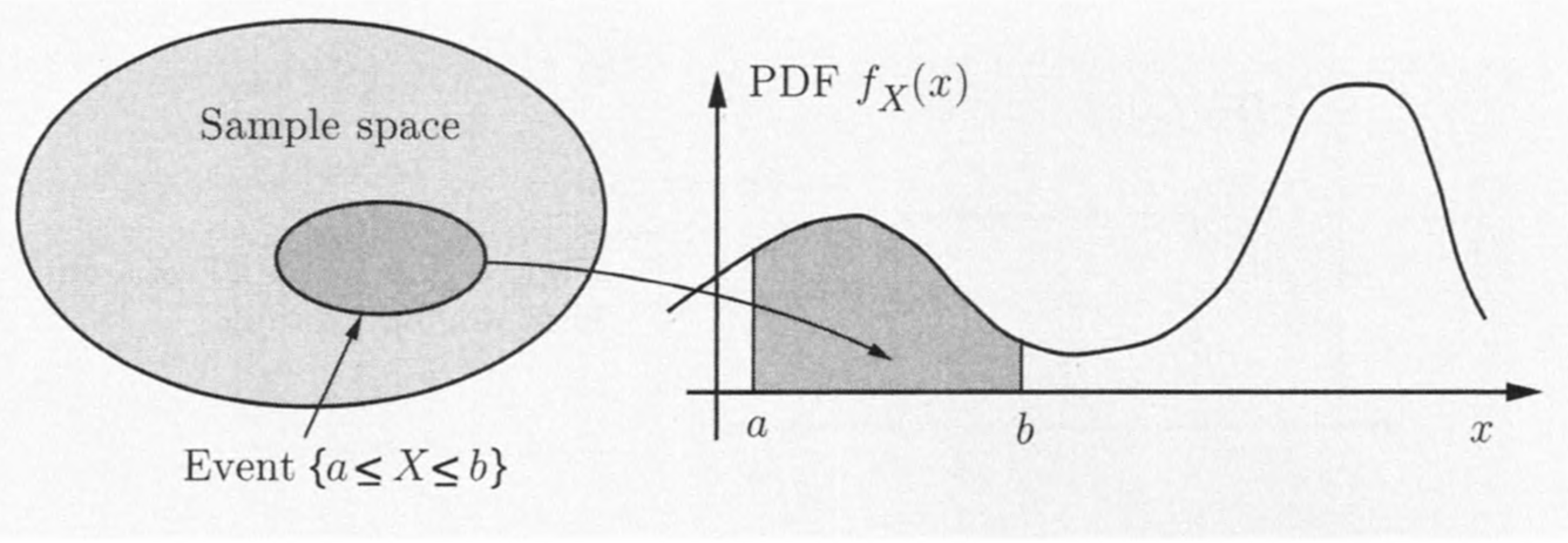 7
Typical Discrete Random Variables
We review typical variables, and understand them using examples
Binomial Random Variable
Poisson Random Variable
Poisson Limit Theorem
8
The Binomial Random Variable
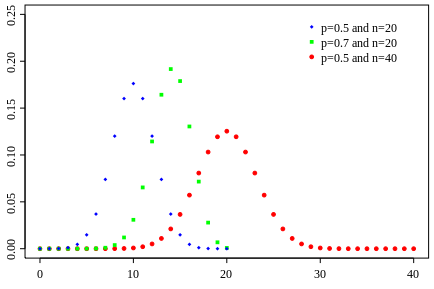 9
Example 3: Thinking Challenge
10
Example 3: Thinking Challenge
11
The Poisson Random Variable
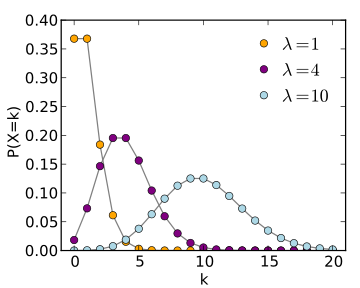 12
Poisson Limit Theorem
13
Example 4: Birthday
14
Example 5: Phone calls
15
Example 6: Chess match
16
Example 6: Chess match
17
Example 7: Functions of random variables
18
Example 7: Functions of random variables
19